Revision – 6 mark questions
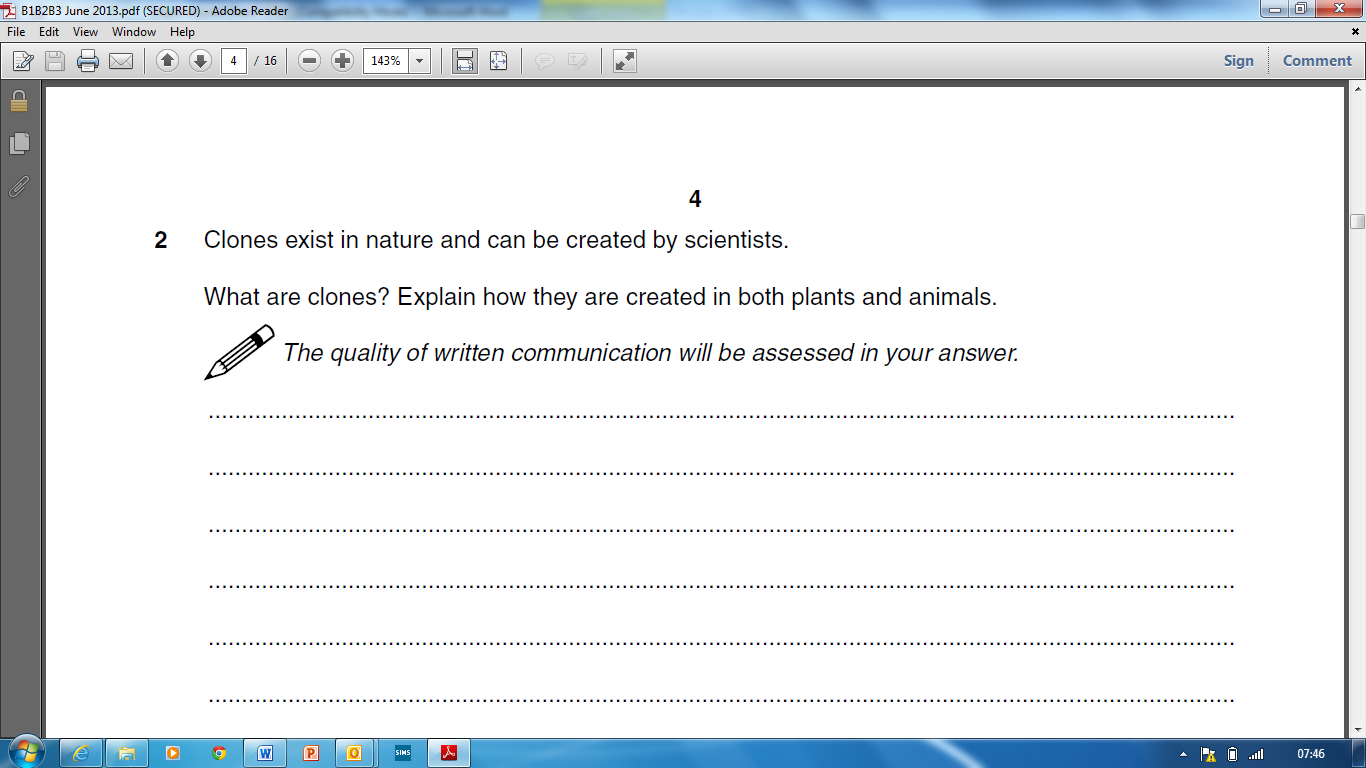 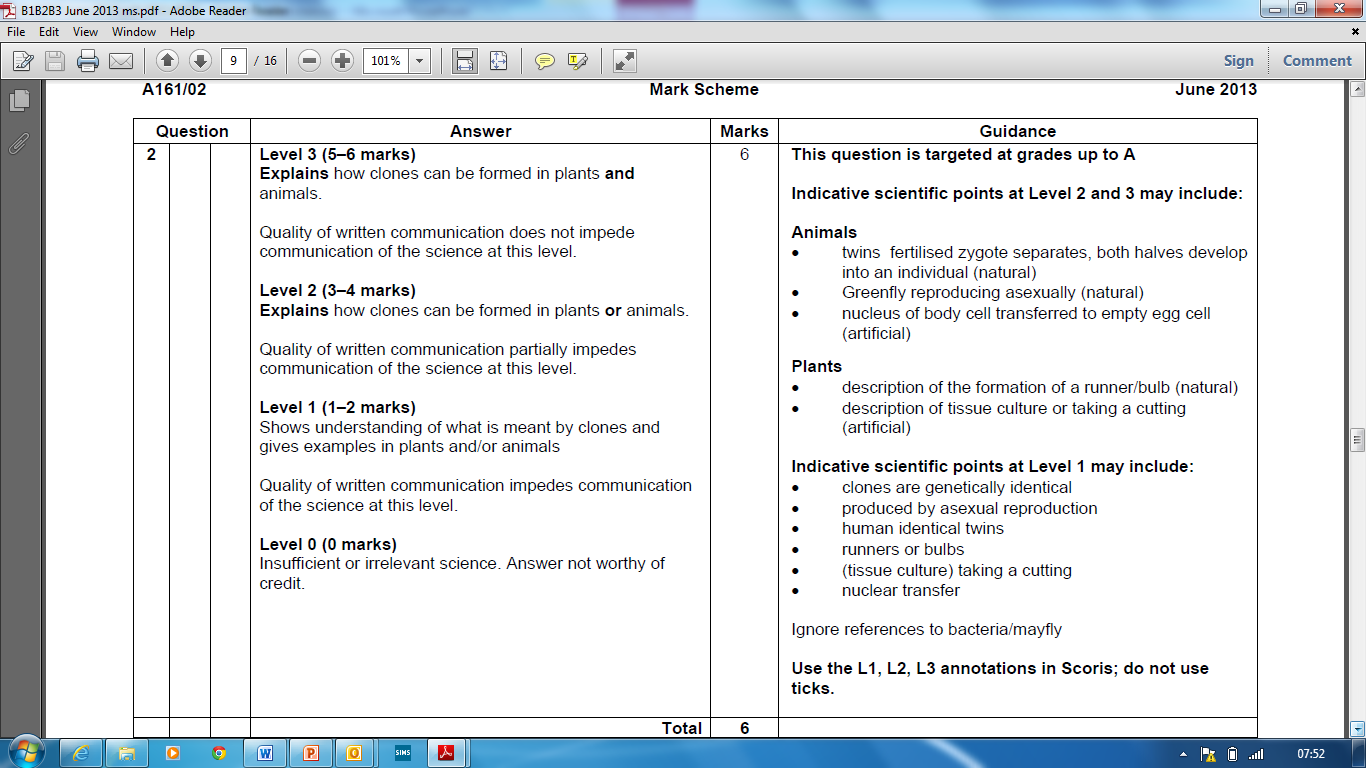 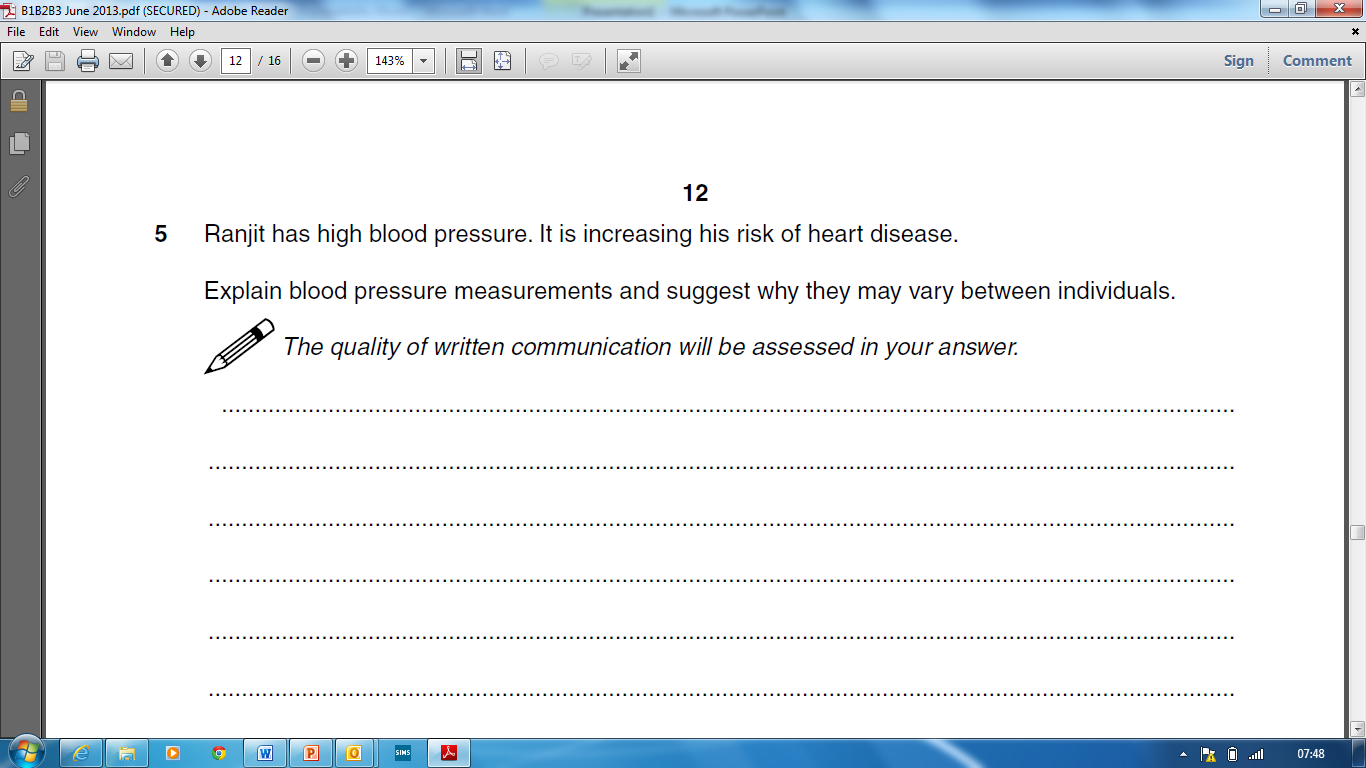 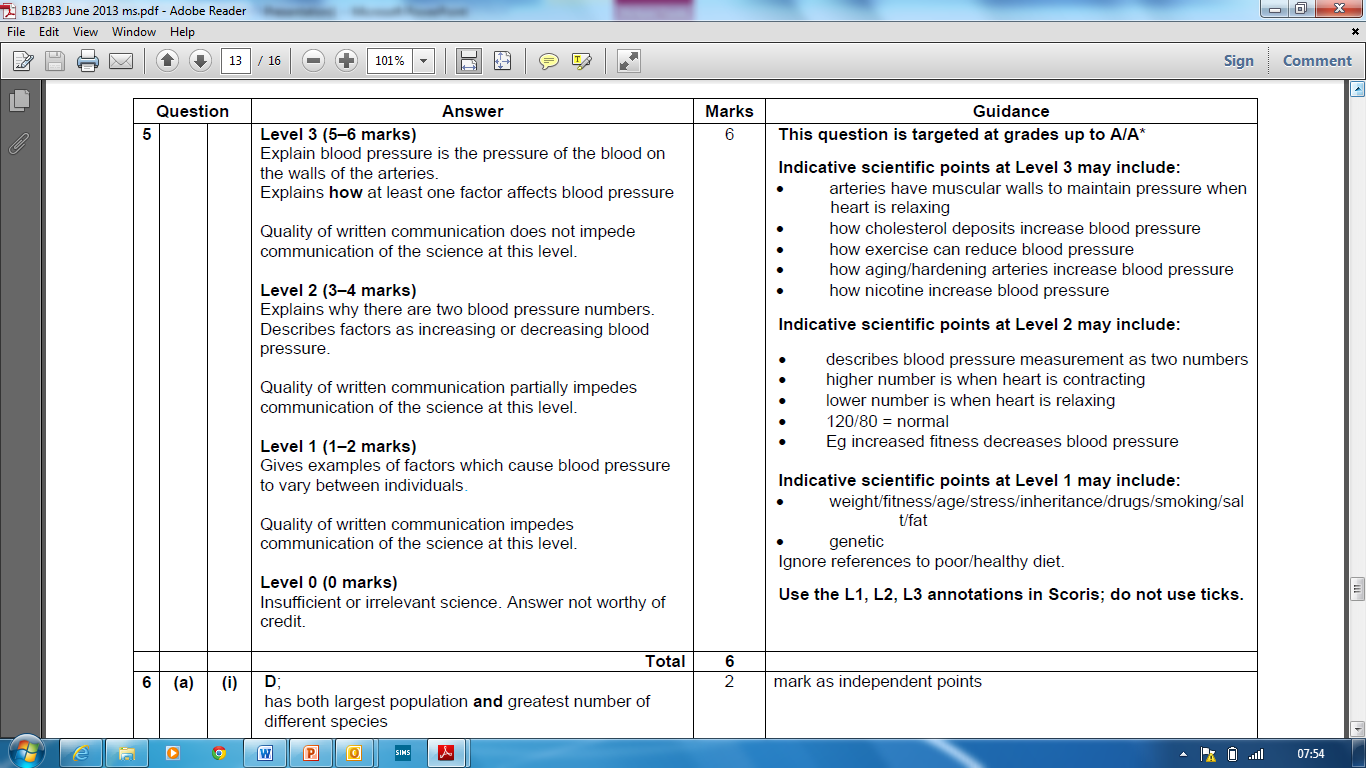 6 mark question
One role of the kidneys is to control the body’s water balance, using negative feedback.
The brain is also important in controlling water balance
Explain how negative feedback happens if the body loses too much water on a hot day
Receptors in the brain detect water levels
When the water level is too low
When the blood salt concentration is too high
ADH is released from the pituitary gland
ADH causes the kidneys to become more permeable
Kidneys reabsorb more water back into the blood
Urine is concentrated/small in volume
Brain makes us feel thirsty so we drink
Why is it important to vaccinate  over 95% of the population against a disease? (2)
What does an anti-microbial do? (1)
What causes a bacteria to become resistant to an  antibiotic? (1)
What is a blind trial? (1)
What is double-blind trial? (1)
Give one ethical issue associated with clinical trials in the UK. (1)
Why does it take time for you to feel ill from a bacterial infection? (1)
Explain what happens when the level of water in the blood is too high?(4)
Explain the effects of (a) alcohol (b) ecstasy on the production of ADH (4)